ΑΝΩΤΑΤΗ ΣΧΟΛΗΠΑΙΔΑΓΩΓΙΚΗΣ ΚΑΙΤΕΧΝΟΛΟΓΙΚΗΣΕΚΠΑΙΔΕΥΣΗΣ
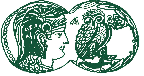 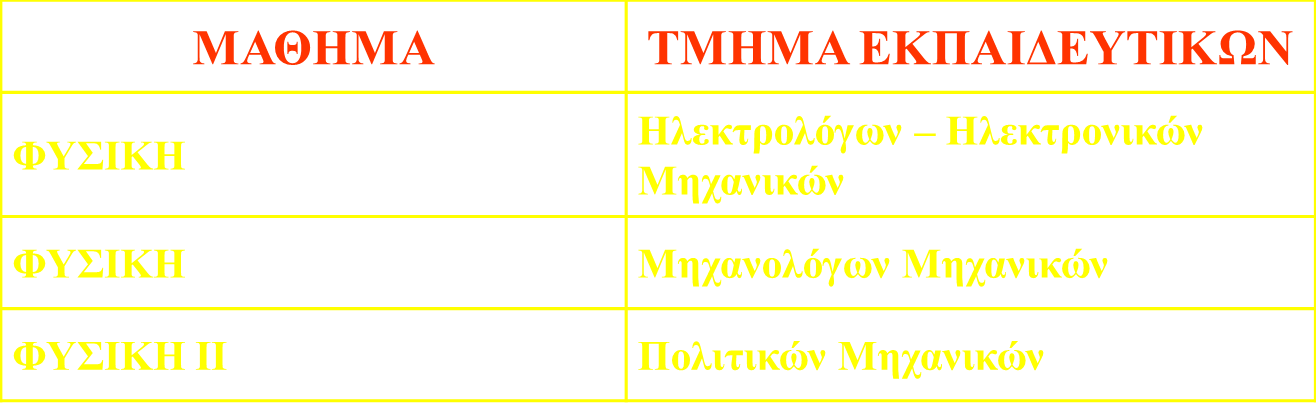 Καθηγητής Σιδερής  Ευστάθιος
Διπλοθλαστικότητα

Πλακίδια λ/4

Πολαροσκόπιο

Λεπτά Υμένια
Διπλοθλαστικότητα
υ0
Φυσικό (μη πολωμένο) φως με ταχύτητα διάδοσης  υ0
Έκτακτη ακτίνα
Ταχύτητα διάδοσης  υε
Δείκτης διάθλασης  nε
Τακτική ακτίνα
Ταχύτητα διάδοσης  υτ
Δείκτης διάθλασης   nτ
υε
υτ
υ0
υ0
τ
ε
Επίπεδα πόλωσης κάθετα μεταξύ τους
Τακτική και έκτακτη ακτίνα διανύουν πρακτικά το ίδιο διάστημα μέσα στον κρύσταλλο.
Διπλοθλαστικότητα
Η τακτική ακτίνα διανύει το διάστημα h σε χρόνο:
υ0
Η έκτακτη ακτίνα διανύει το διάστημα h σε χρόνο:
υε
υτ
h
Οι δυο ακτίνες εξέρχονται με χρονική καθυστέρηση:
Οι δυο ακτίνες εξέρχονται με διαφορά φάσης:
υ0
υ0
τ,  nτ
ε, nε
Διπλοθλαστικότητα
υ0
λ
υε
υτ
λ
h
υ0
υ0
τ,  nτ
ε, nε
Διπλοθλαστικότητα
υ0
λ
υε
υτ
h
Δφ
υ0
υ0
τ,  nτ
ε, nε
Ελλειπτικά πολωμένο φως
Διπλοθλαστικότητα – Πλακίδια λ/4
λ
τ
h
λ
Ε0τ
Ε0τ
Ε0ε
Ε0ε
ε
Στα πλακίδια  λ/4  η διαφορά φάσης μεταξύ τακτικής και έκτακτης ακτίνας είναι   π/2
Διπλοθλαστικότητα – Πλακίδια λ/4
τ
h
Ε0τ
Ε0τ
Δφ = π/2
Ε0ε
Ε0ε
ε
Κυκλικά Πολωμένο Φως
Στα πλακίδια  λ/4  η διαφορά φάσης μεταξύ τακτικής και έκτακτης ακτίνας είναι   π/2
Κυκλικά πολωμένο φως
Φυσικό Φως
Γραμμικά
Πολωμένο φως
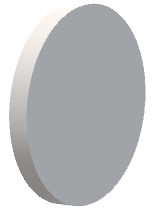 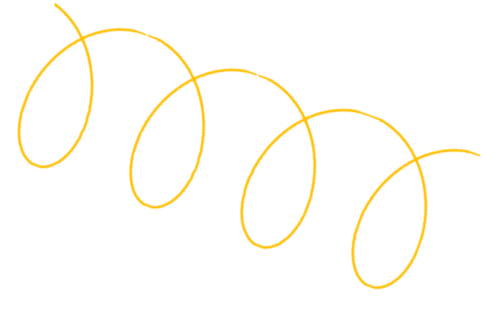 τ
Κυκλικά πολωμένο φως
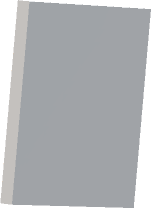 ε
Πολωτής
τ
Πλακίδιο λ/4
Ε0
Ετ
π/4
ε
Εε
ΦΩΤΟΕΛΑΣΤΙΚΟΤΗΤΑ
Φυσικό Φως
Επίπεδο Πολαροσκόπιο
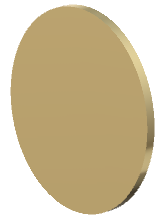 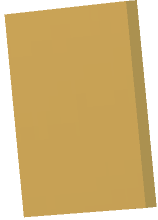 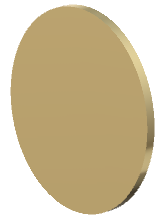 Αναλυτής
Διαφανές υλικό
Πολωτής
ΦΩΤΟΕΛΑΣΤΙΚΟΤΗΤΑ
Φυσικό Φως
Επίπεδο Πολαροσκόπιο
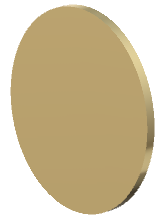 F
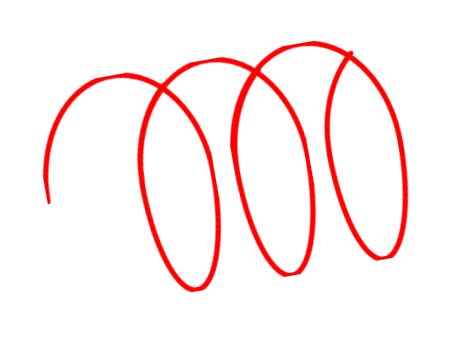 στ
σε
τ
ητ
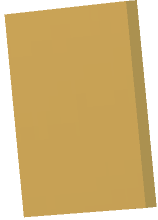 ε
ηε
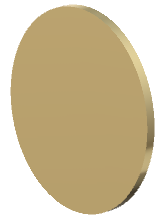 Αναλυτής
Οι δείκτες διάθλασης ητ και ηε είναι ανάλογες των τάσεων στ και σε
Διαφανές υλικό
Πολωτής
Γίνεται διπλοθλαστικό
Τασεοπτικός Νόμος
c = Τασεοπτική σταθερά
ΦΩΤΟΕΛΑΣΤΙΚΟΤΗΤΑ
Φυσικό Φως
Κυκλικό Πολαροσκόπιο
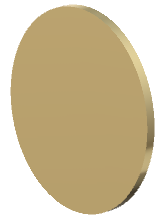 ε
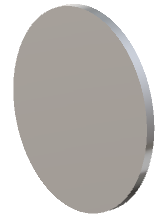 τ
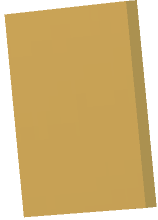 F
τ
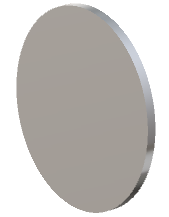 ε
τ
nτ
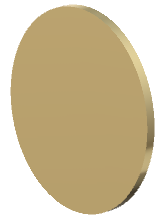 ε
nε
Αναλυτής
Πλακίδιο λ/4
Πλακίδιο λ/4
Διαφανές υλικό
Πολωτής
Γίνεται διπλοθλαστικό
ΦΩΤΟΕΛΑΣΤΙΚΟΤΗΤΑ
Κυκλικό Πολαρασκόπιο 
Εργαστηρίου Φυσικής ΑΣΠΑΙΤΕ
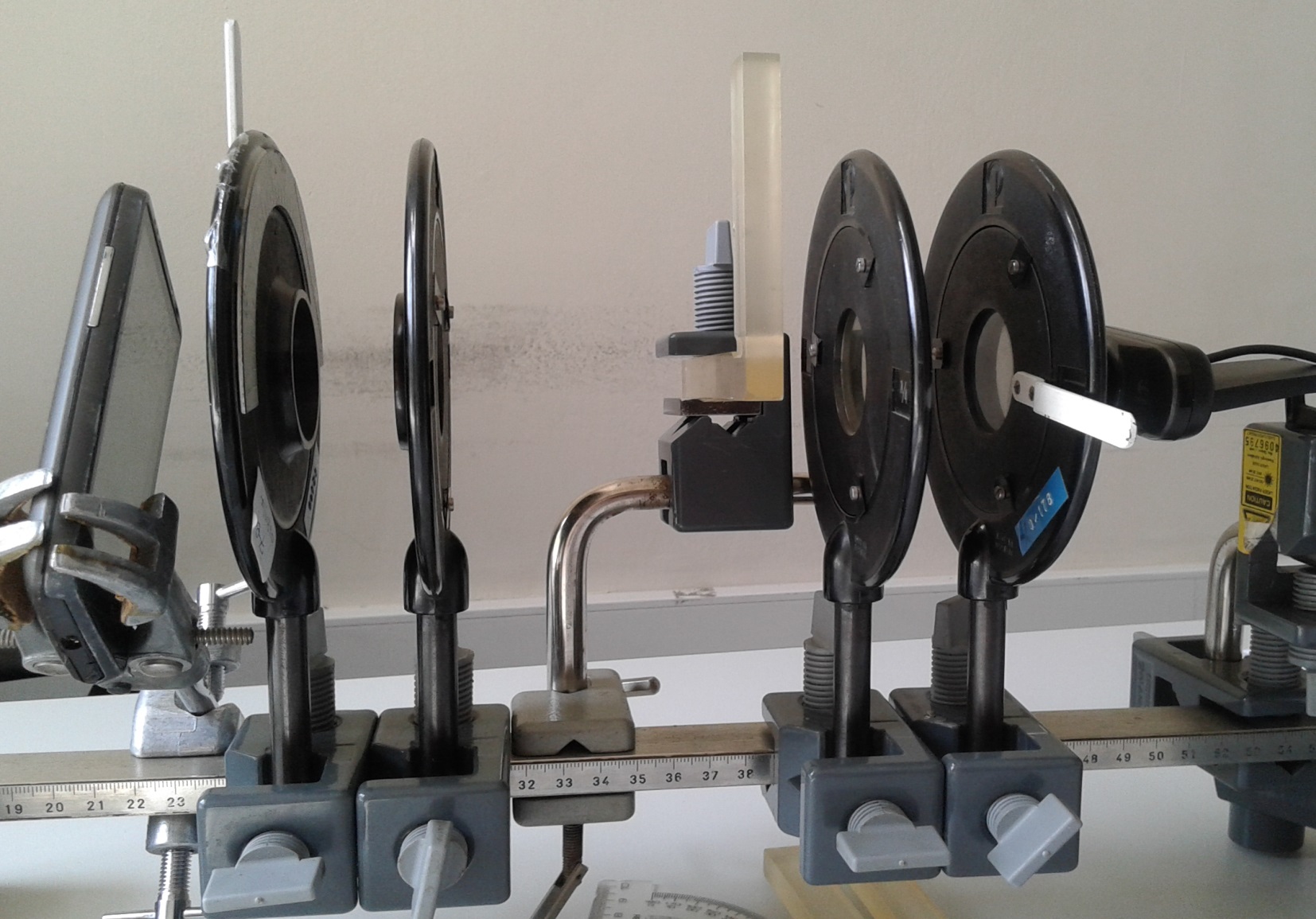 Υλικό προς έλεγχο
Πολωτής
Πλακίδιο λ/4
Φωτεινή Πηγή
Πλακίδιο λ/4
Αναλυτής
Camera
ΦΩΤΟΕΛΑΣΤΙΚΟΤΗΤΑ
Εικόνες από Κυκλικό Πολαρασκόπιο 
Εργαστηρίου Φυσικής ΑΣΠΑΙΤΕ
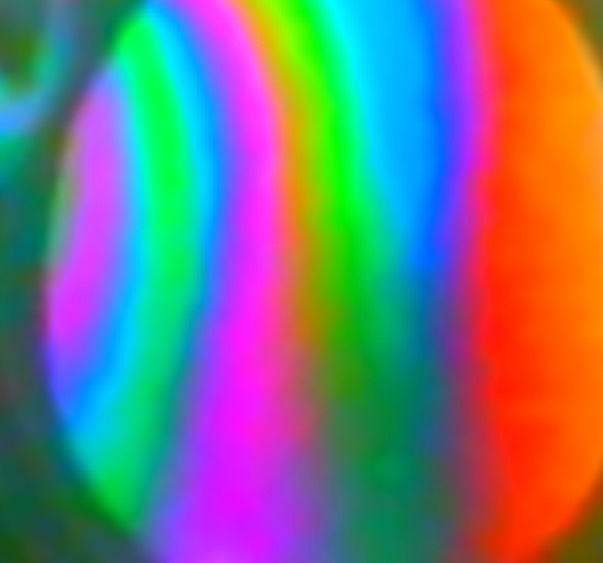 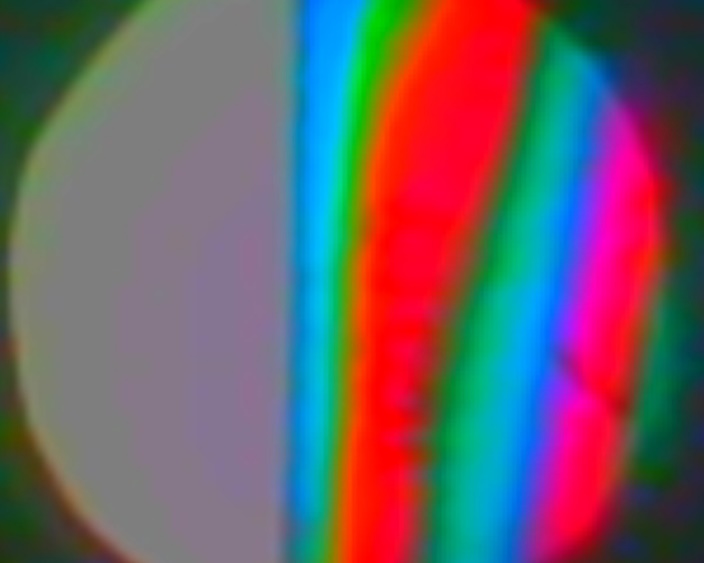 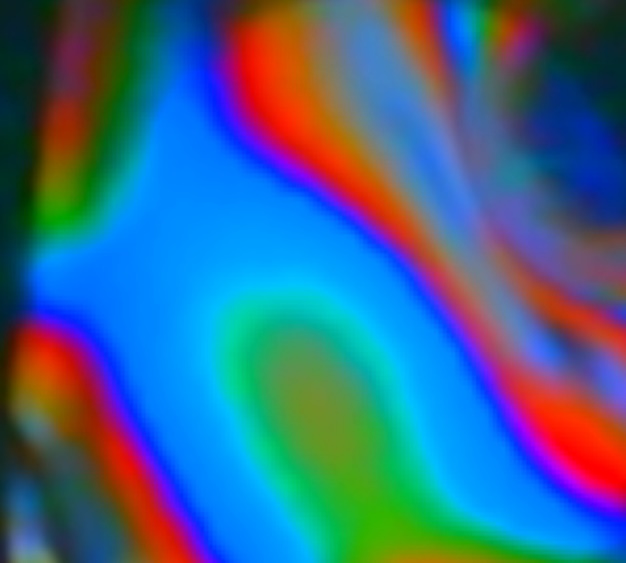 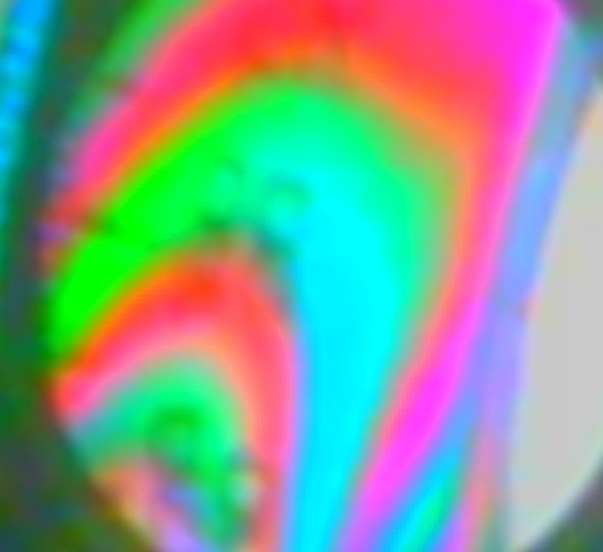 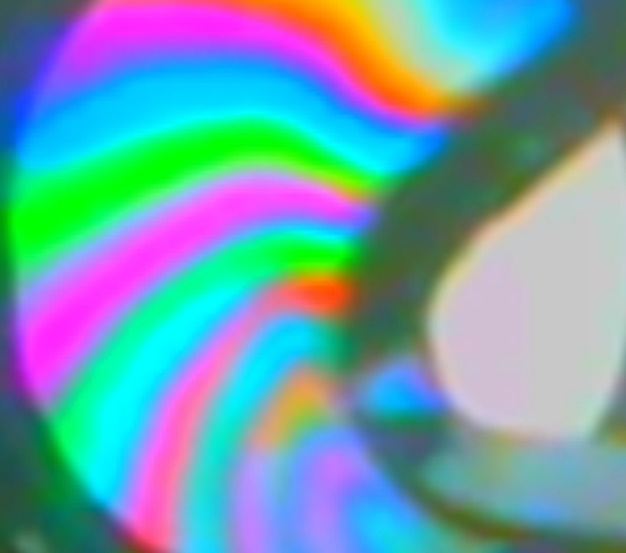 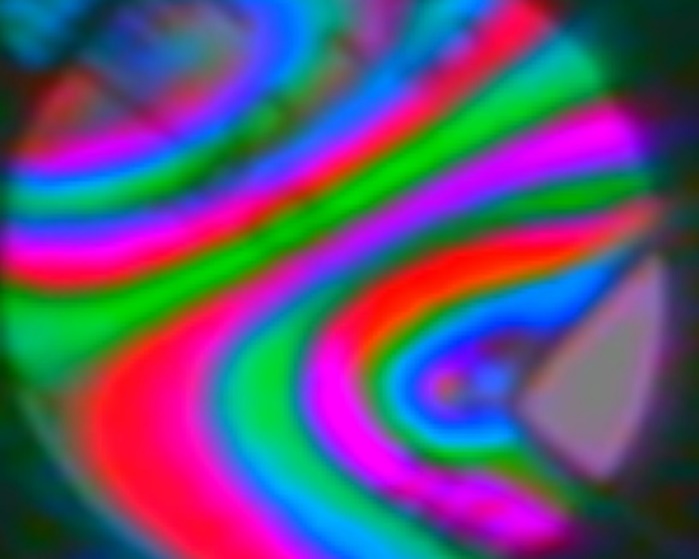 Ανακλαστικότητα και Διαπερατότητα Φωτεινού Κύματος σε
Διαχωριστική Επιφάνεια Δυο Μέσων Διάδοσης
 με Δείκτες Διάθλασης η1 και η2
υ1
η2
η1
υ2
υ1
Διαπερατότητα:
Ανακλαστικότητα:
ΛΕΠΤΑ ΟΠΤΙΚΑ ΥΜΕΝΙΑ
d
Περίπτωση: n0 < n1 < n2
n0
n1
n2
Το κύμα εισέρχεται στο υμένιο με την ίδια φάση φ
λ0
Υπόστρωμα
Και ανακλάτε με φάση  φ+π  επειδή n1 > n0
φ
φ
φ+π
Και ανακλάται με φάση:
d = πάχος λεπτού υμενίου
n1 = δείκτης διάθλασης λεπτού υμενίου
Το κύμα φθάνει στην επιφάνεια του
n2 = δείκτης διάθλασης υποστρώματος
n0 = δείκτης διάθλασης αέρα
λ0 = μήκος κύματος στον αέρα
Και εξέρχεται από το υμένιο
λ1 = μήκος κύματος στον μέσα στο υμένιο
φ = φάση κύματος στο αέρα
ΛΕΠΤΑ ΟΠΤΙΚΑ ΥΜΕΝΙΑ
d
Περίπτωση: n0 < n1 < n2
n0
n1
n2
Από την επιφάνεια του υμενίου φεύγουν δυο κύματα με διαφορά φάσης:
λ0
Υπόστρωμα
φ
φ
φ+π
Αποσβεστική συμβολή όταν:
ΣΥΝΘΗΚΗ ΑΝΤΙΑΝΑΚΛΑΣΤΙΚΟΥ ΥΜΕΝΙΟΥ